FEDERAL ORPHANED WELLS PROGRAM
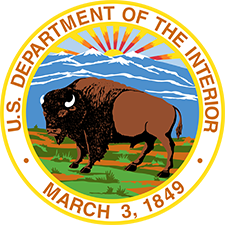 Orphaned Well Site Plugging, Remediation, and Restoration
Sec. 40601, P.L. 117-58
$4.707 billion
Other
Authorizations
Tribal Program
Federal Program
State Program
Subsection (b)
Subsection (d)
Subsection (c)
$250 million
$4.275 billion
$150 million
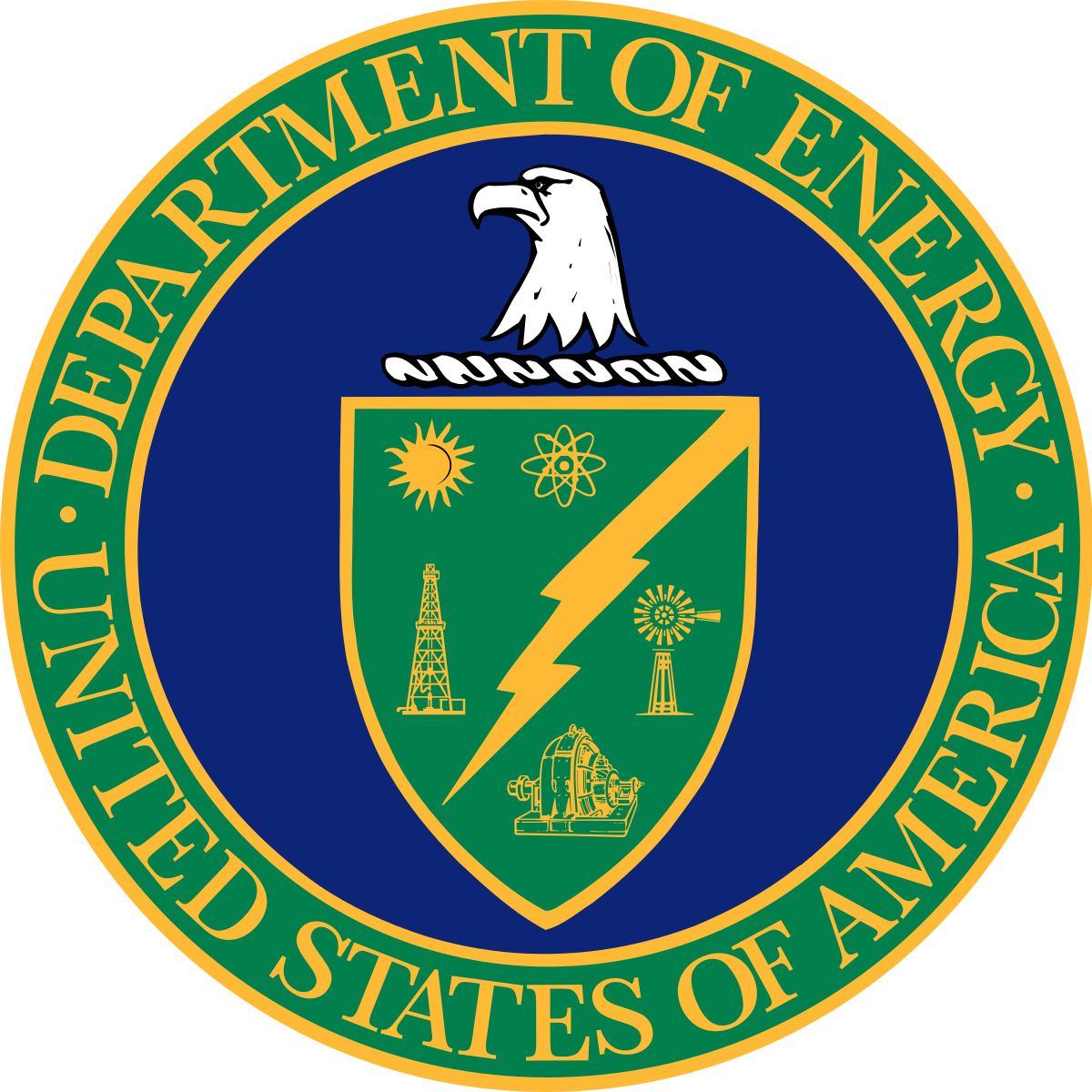 $30M
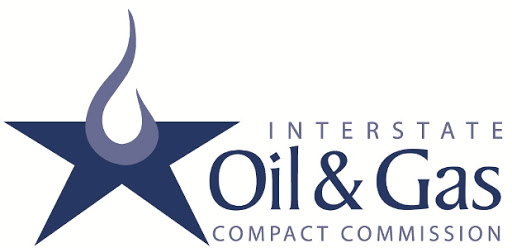 $2M
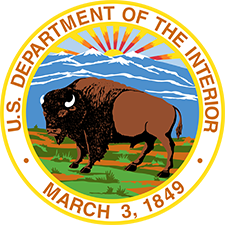 Federal Program
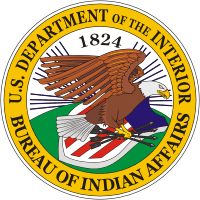 Sec. 40601(b)
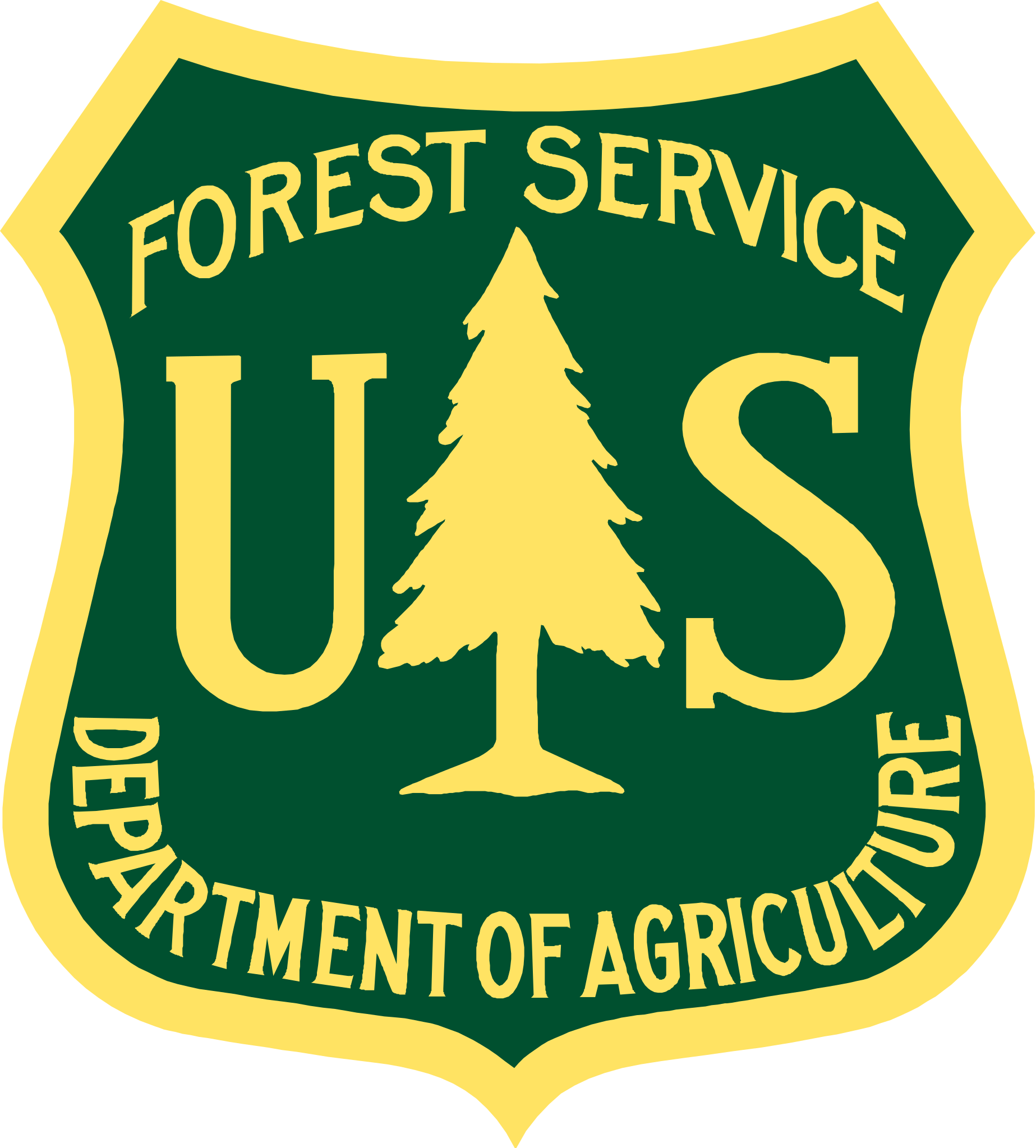 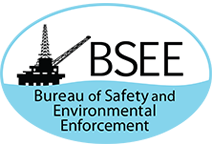 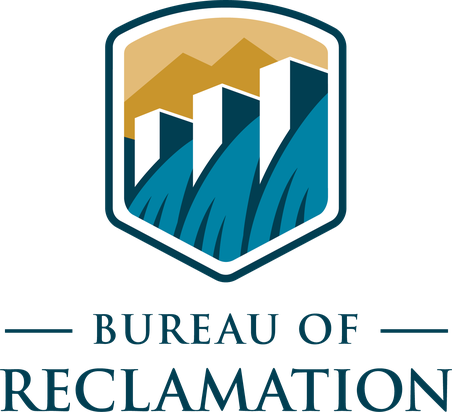 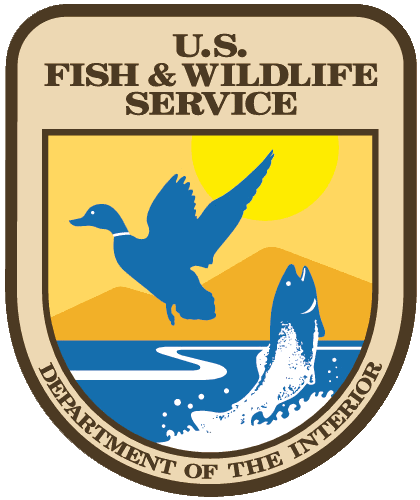 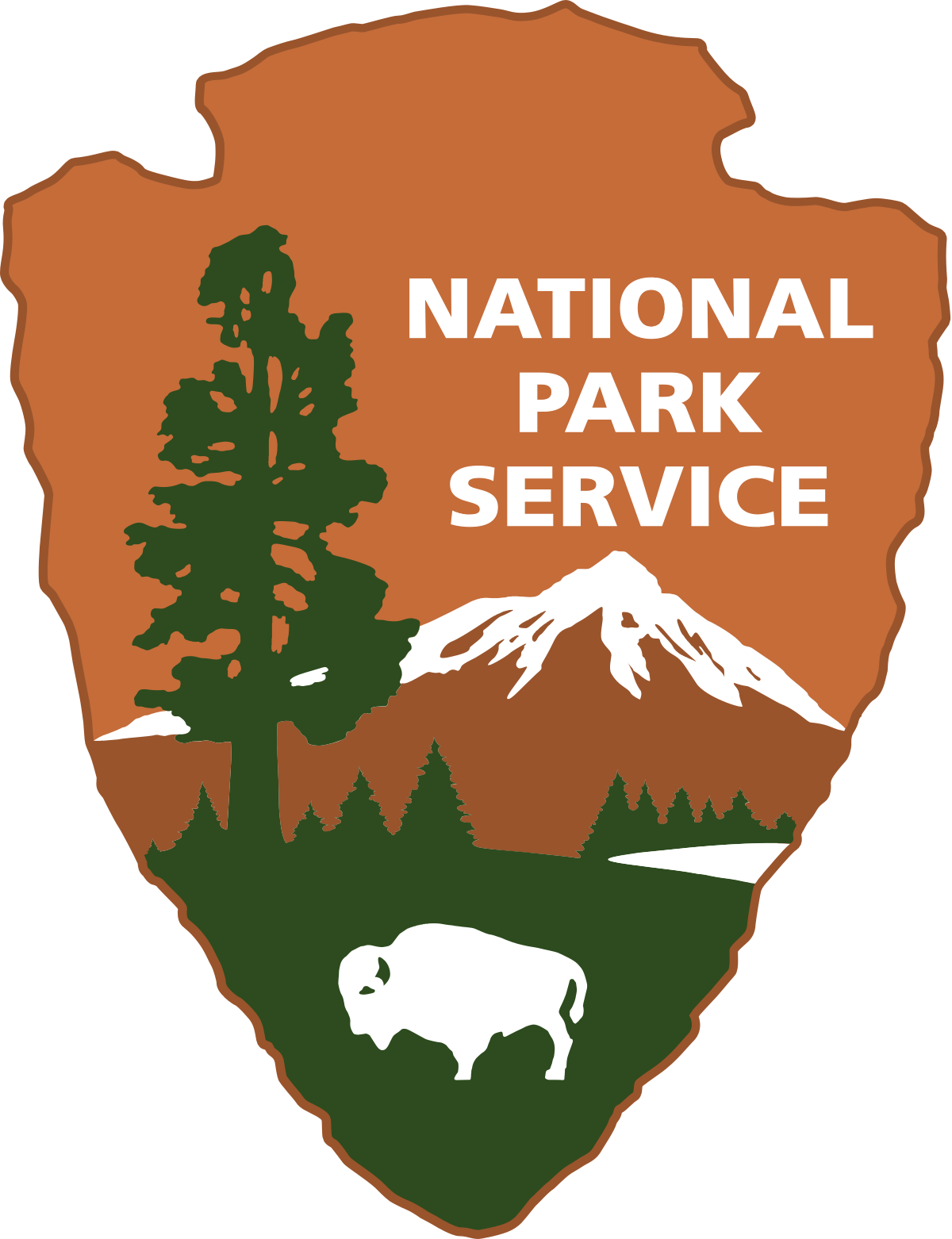 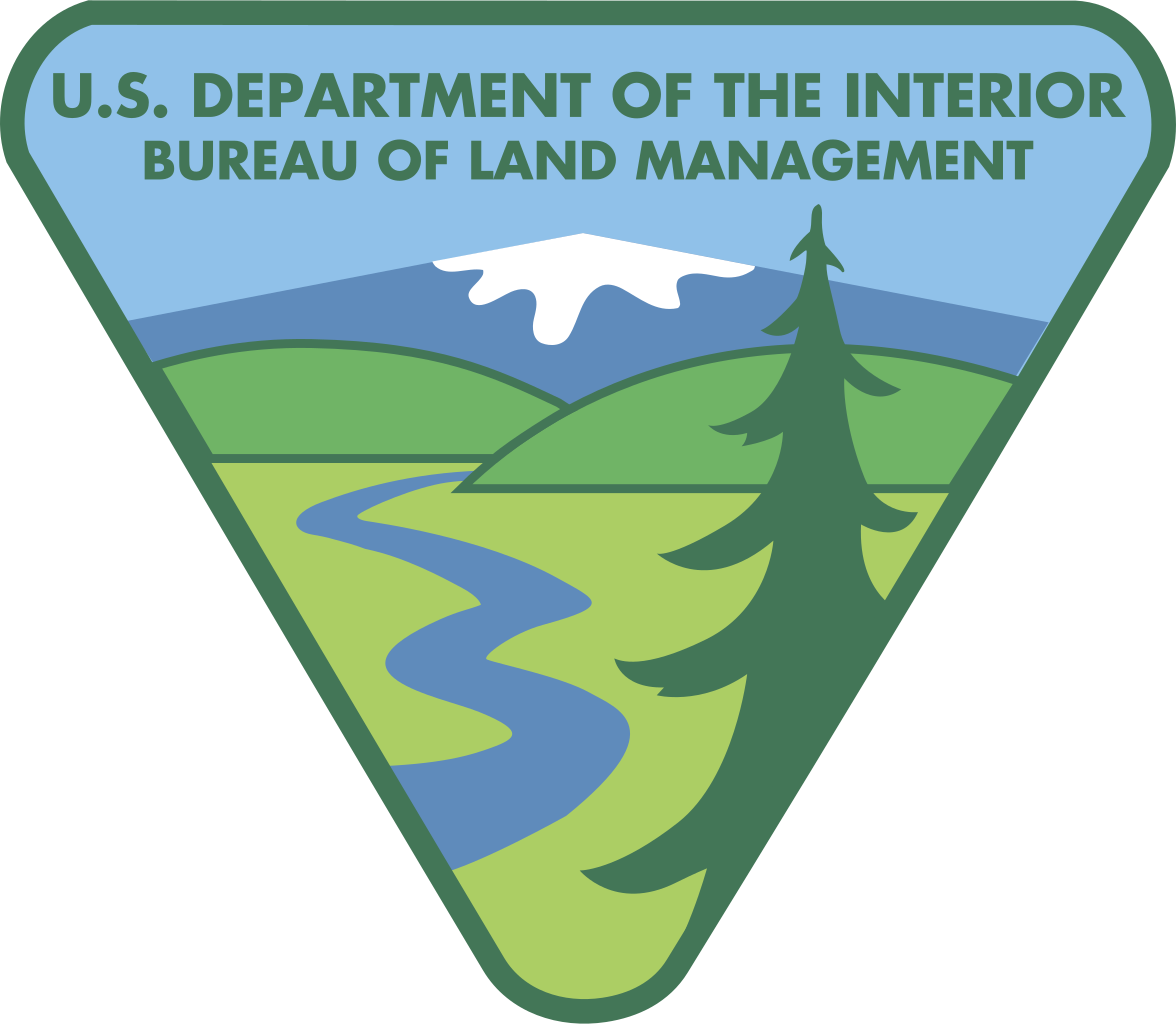 Establishment by January 14, 2022
Broad latitude for ranking wells, but prioritization to be based on:
Public Health and Safety
Potential Environmental Harm
Other Subsurface Impacts or Land-Use Priorities
Requires tracking of:
Costs of plugging, remediation, and reclamation
Emissions of methane and other gases associated with orphaned wells
Contamination of surface water and groundwater associated with orphaned wells
Disproportionate burden of adverse human health or environmental effects of orphaned wells 
	on underserved communities
Annual report to Congress
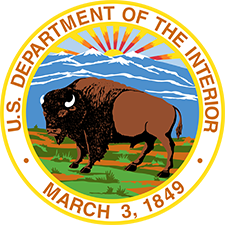 Federal Program (continued)
Sec. 40601(b)
$250 M
Agencies may use funds for:                                                                                                                                                                                                                                                                                                                                                                                                                                                                                                                                                                                                                            
Plugging orphaned wells
Inventorying orphaned and idled wells
Remediating land
Restoring soil & habitat
Providing info to public
Measuring & tracking methane
Measuring & tracking water contamination
Identifying & addressing disproportionate impacts
Administrative costs (up to 3%)
Ranking wells based on:
Public health and safety
Environmental harm
Other land use priorities
Performance Grants
Formula Grants
Subsection (c)(4)
Subsection (c)(5)
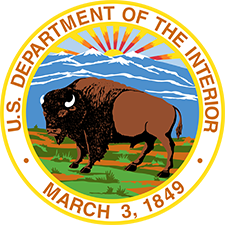 Grants
Sec. 40601(c)(5); Sec. 40601(d)
State Regulatory Improvement Grants

For states that:
improve plugging standards and procedures, or 
increase bonding requirements or set up alternative orphaned well financing methods.
Up to $20 million for each of the criteria, for a maximum of $40 million, with claw-back provision.

State Matching Grants

Matches amount states spend on plugging orphaned wells above their 2010-2019 annual average.
Total match not to exceed $30 million over life of program.

Tribal Grants

Apply to receive grant; or
Request DOI to administer a plugging program on Tribal lands.
Application requirements and eligible uses similar to state formula program.
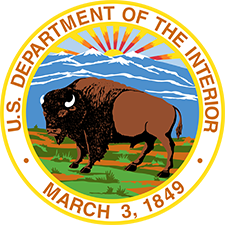 Initial Federal (Agency) Review and Distributions FY 2022
Sec. 40601(b)(2)(A&B)
.
Agency Identification
2/21/2022
3/1/2022
Review, recommend, approve
Begin Fund disbursements
1/13/2022
2/28/2022
Contract plugging and remediation
Funds available through end of FY30
2023
2022
Q1
Q2
Q3
Q4
Q1
Q2
Q3
Q4
2024
2025
2026
2027
2028
2029
Federal Program
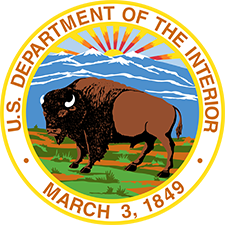 Ongoing Engagement and Outreach
Regular ongoing interaction with Interstate Oil and Gas Compact Commission and States 
Tribal Consultation
Technical assistance from Department of Energy on measurement & reporting 
BLM technical assistance to state and Tribal grant programs
Input from the public, NGOs, academia, oil & gas industry

 written input to orphanedwells@blm.gov
written input to orphanedwells@blm.gov
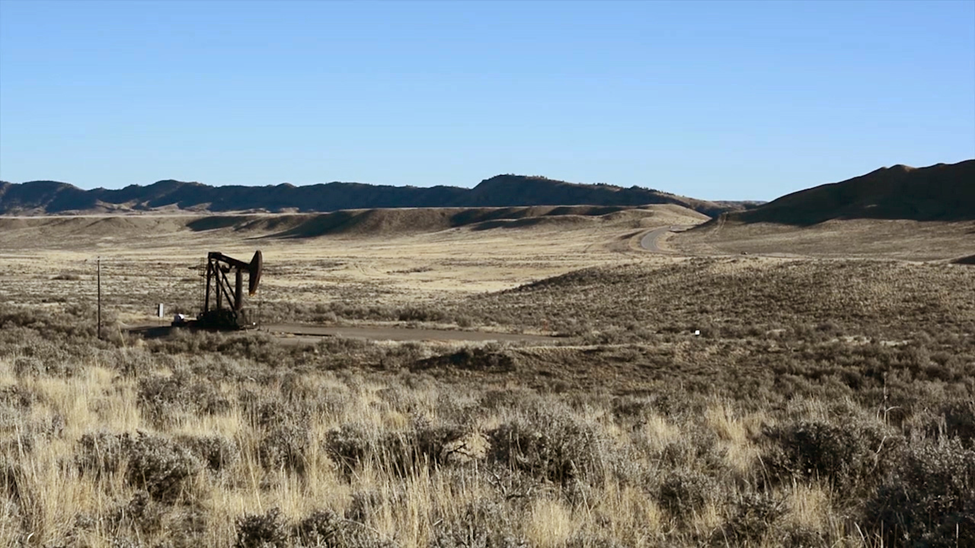